FLUID MECHANICS REVIEW
1
What is exactly a Fluid?
“A fluid is a substance that deforms continuously under the application of a shearing stress no matter how small”
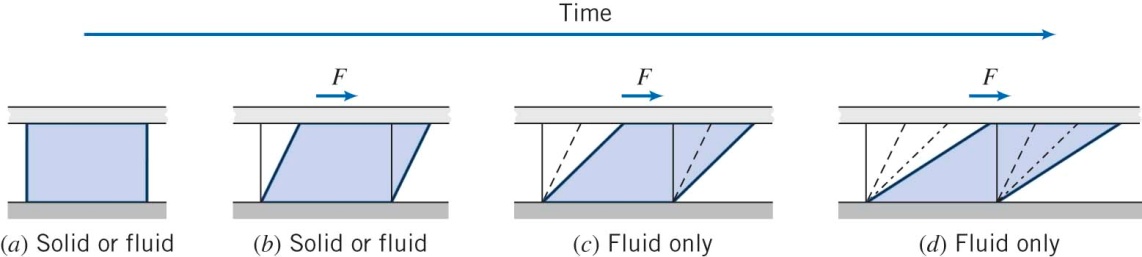 5/22/2013
ME 322 THERMO-FLUIDS LAB-1
FLUID MECHANICS REVIEW
2
Classification of Fluid Motion
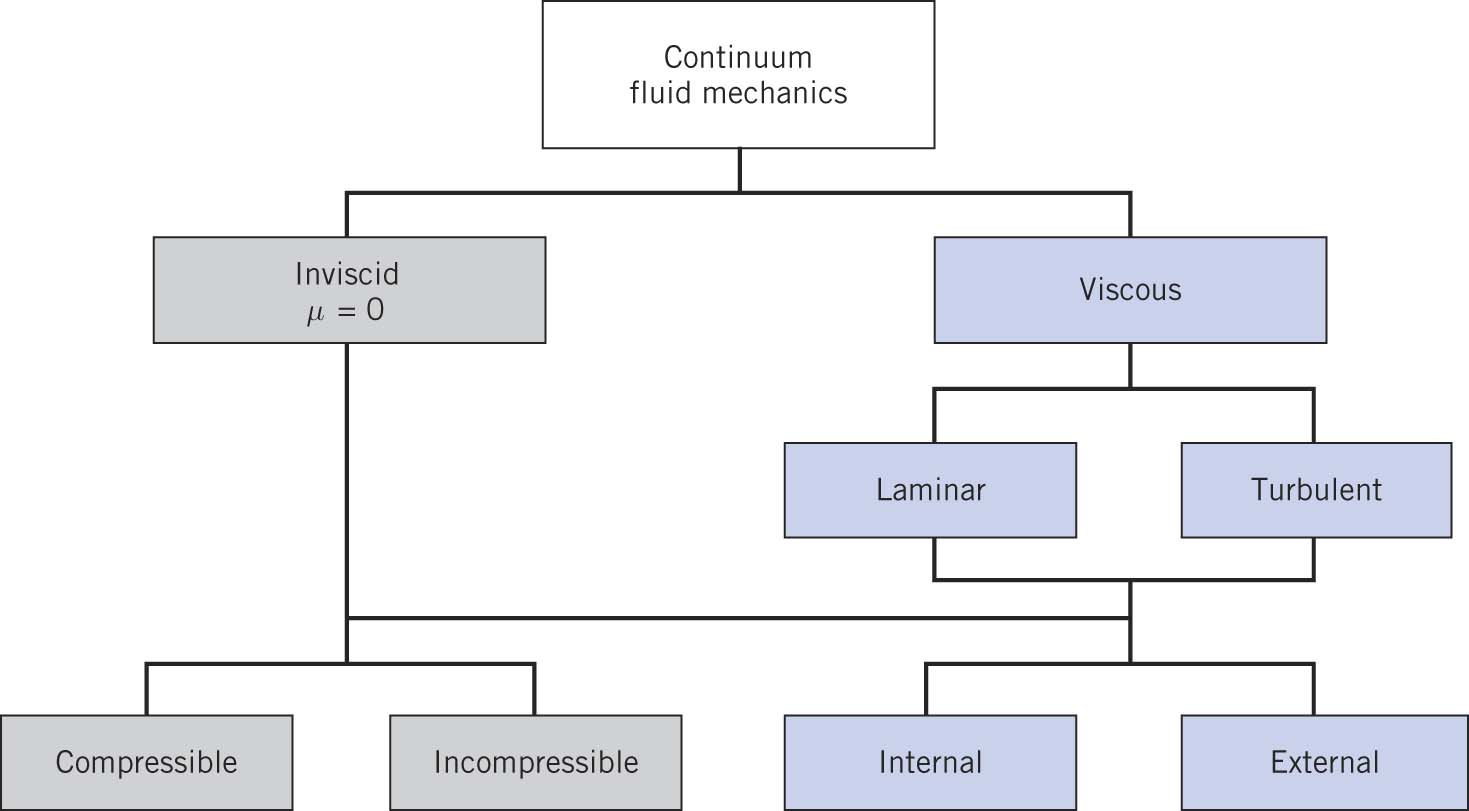 5/22/2013
ME 322 THERMO-FLUIDS LAB-1
FLUID MECHANICS REVIEW
3
Basic Equations
Conservation of mass
Conservation of momentum (Newton's second law) 
Conservation of moment of momentum (angular momentum)
First Law of Thermodynamics
Second Law of Thermodynamics
In addition we need
Equation of state (in case of gases)
Physical properties of fluid (density, viscosity, heat capacity)
Boundary conditions (non-slip condition: any fluid acquires the velocity of the surface it is in contact with)
5/22/2013
ME 322 THERMO-FLUIDS LAB-1
FLUID MECHANICS REVIEW
4
What is a Control Volume
An arbitrary volume in space
Fluid pass through it's boundaries
Boundaries can be fixed or moving
The surface enclosing the control volume is called a Control Surface
Control surface can be real or imaginary
5/22/2013
ME 322 THERMO-FLUIDS LAB-1
FLUID MECHANICS REVIEW
5
No-Slip Condition
Any fluid flowing over a solid surface, the layer of fluid in contact with the surface acquire the surface’s velocity.
Newtonian Fluid
Fluids in which the shear stress is directly proportional to the rate of deformation are called Newtonian Fluids. Other fluids where the stress is a more complex function are called Non-Newtonian Fluids.


is called viscosity or dynamic viscosity. It has dimensions of [M/Lt]
Units for  are,
1 poise 1 g/(cm.s)
Kg/(m.s)
Another related quantity is the kinematic viscosity , defined as
Viscosity
5/22/2013
ME 322 THERMO-FLUIDS LAB-1
FLUID MECHANICS REVIEW
6
5/22/2013
ME 322 THERMO-FLUIDS LAB-1
FLUID MECHANICS REVIEW
7
Boundary Layer on a flat plate
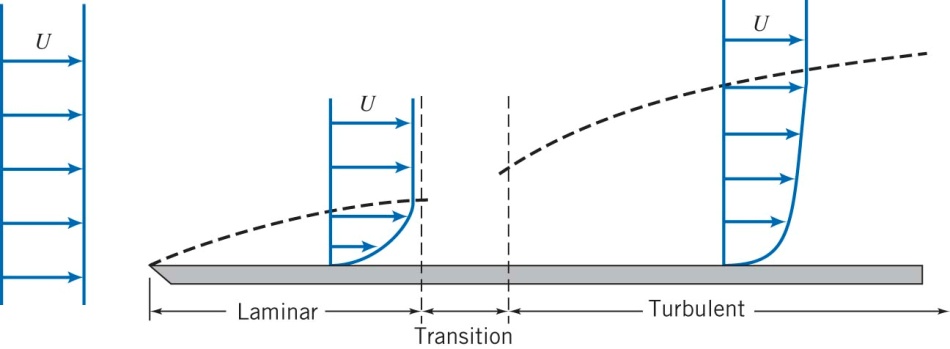 5/22/2013
ME 322 THERMO-FLUIDS LAB-1
FLUID MECHANICS REVIEW
8
Fully Developed Flow
When a uniform flow enters a pipe or a duct, due to the no slip condition at the walls along the entire length of the pipe or duct, an entrance region is formed where the velocity profile develops.
A boundary layer, where viscous effects are dominant develops at the walls. The velocity of the is retarded due to the shear stress exerted by the walls.
The effects of the wall reach further away from the wall as the flow moves along the duct.
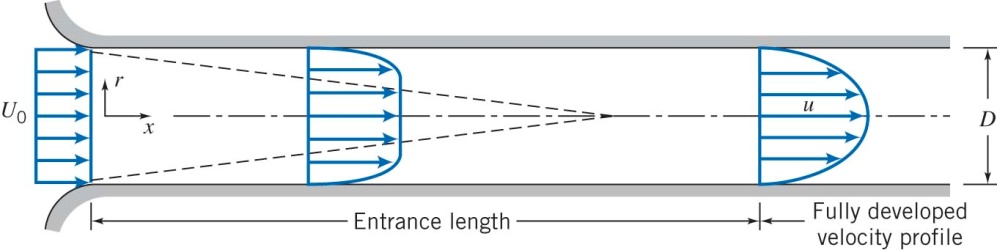 5/22/2013
ME 322 THERMO-FLUIDS LAB-1
FLUID MECHANICS REVIEW
9
5/22/2013
ME 322 THERMO-FLUIDS LAB-1
FLUID MECHANICS REVIEW
10
5/22/2013
ME 322 THERMO-FLUIDS LAB-1
FLUID MECHANICS REVIEW
11
5/22/2013
ME 322 THERMO-FLUIDS LAB-1
FLUID MECHANICS REVIEW
12
5/22/2013
ME 322 THERMO-FLUIDS LAB-1
FLUID MECHANICS REVIEW
13
Turbulent velocity profile in fully developed pipe flow
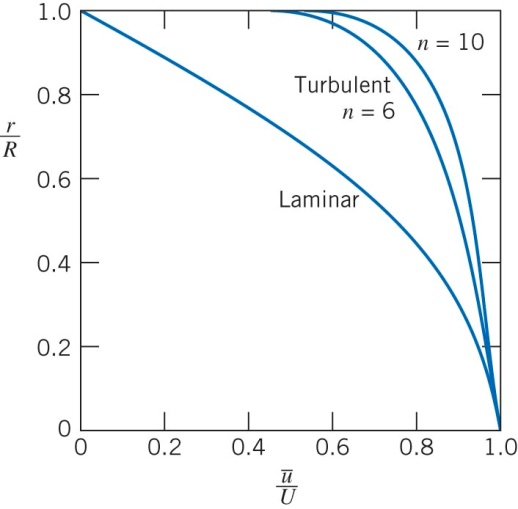 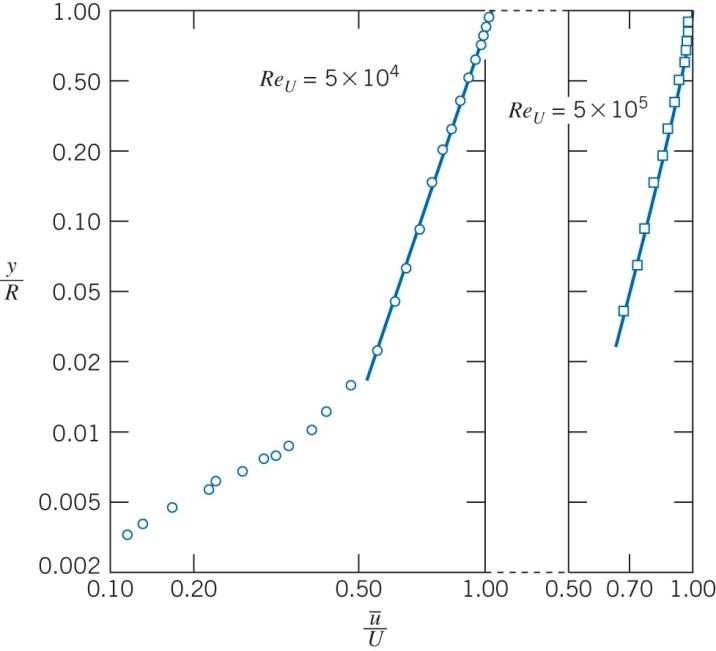 5/22/2013
ME 322 THERMO-FLUIDS LAB-1
FLUID MECHANICS REVIEW
14
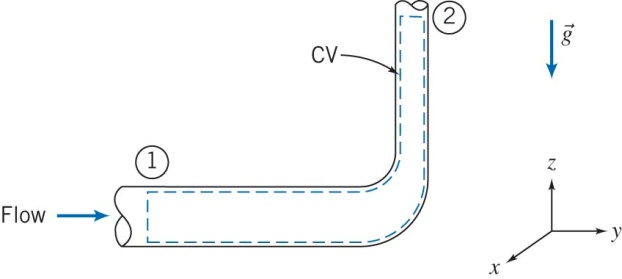 5/22/2013
ME 322 THERMO-FLUIDS LAB-1
FLUID MECHANICS REVIEW
15
5/22/2013
ME 322 THERMO-FLUIDS LAB-1